Monsieur hérisson !
Dessine les piquants du hérisson
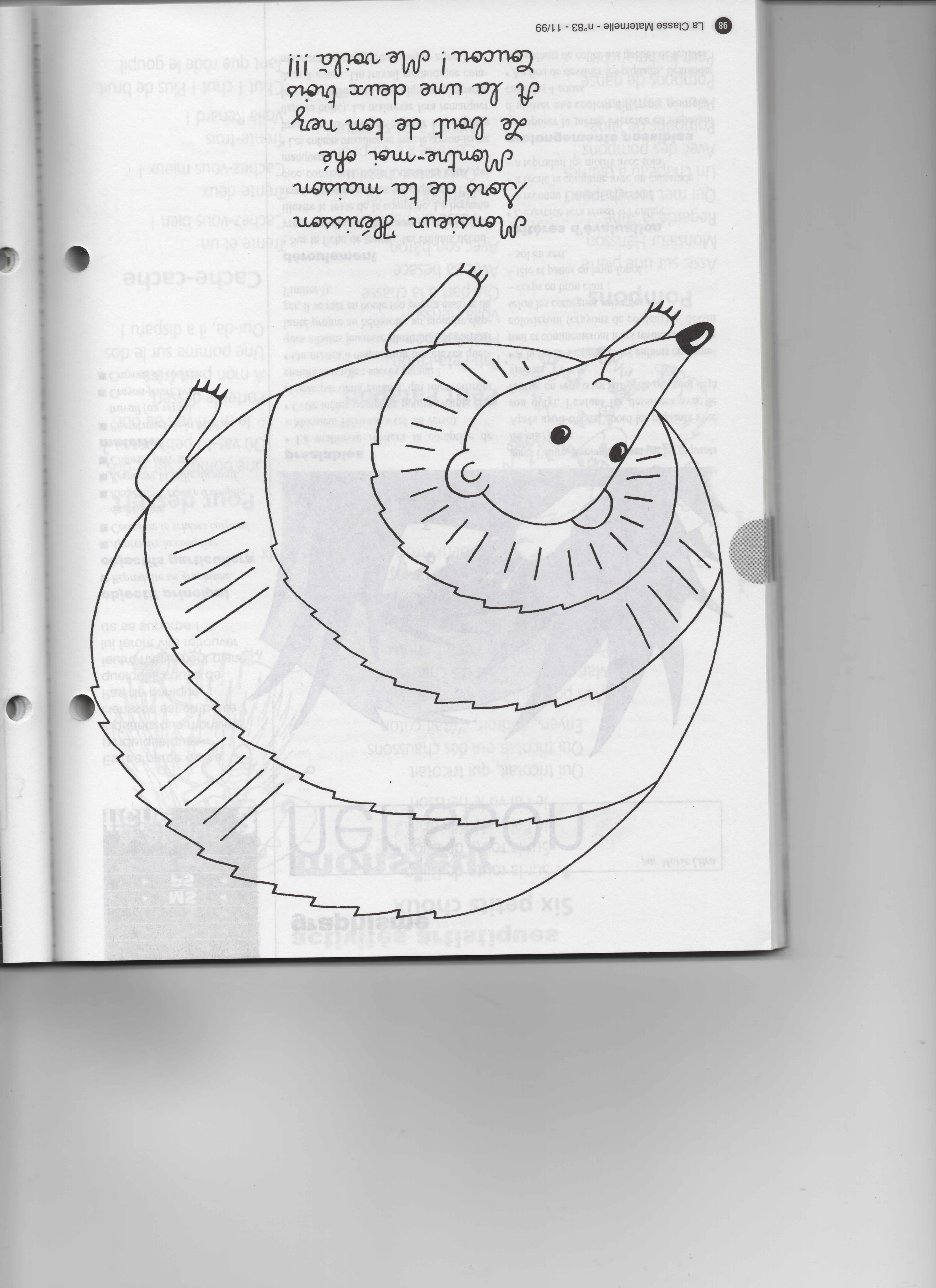